LEZIONE DEL 08/04/2020

TERZA  PARTE
Disco che rotola senza strisciare su una guida rettilinea. Il vincolo di rotolamento puro è liscio.
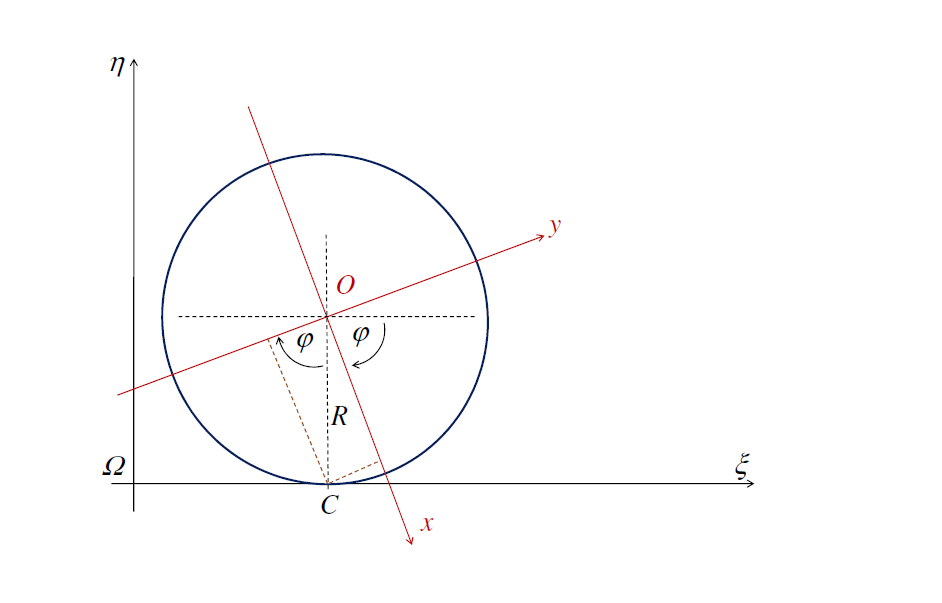 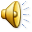 considerando l’angolo di rotolamento φ come parametro lagrangiano.
Se C è il punto di contatto e Frot è la forza che impone il vincolo, dobbiamo calcolare
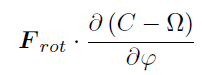 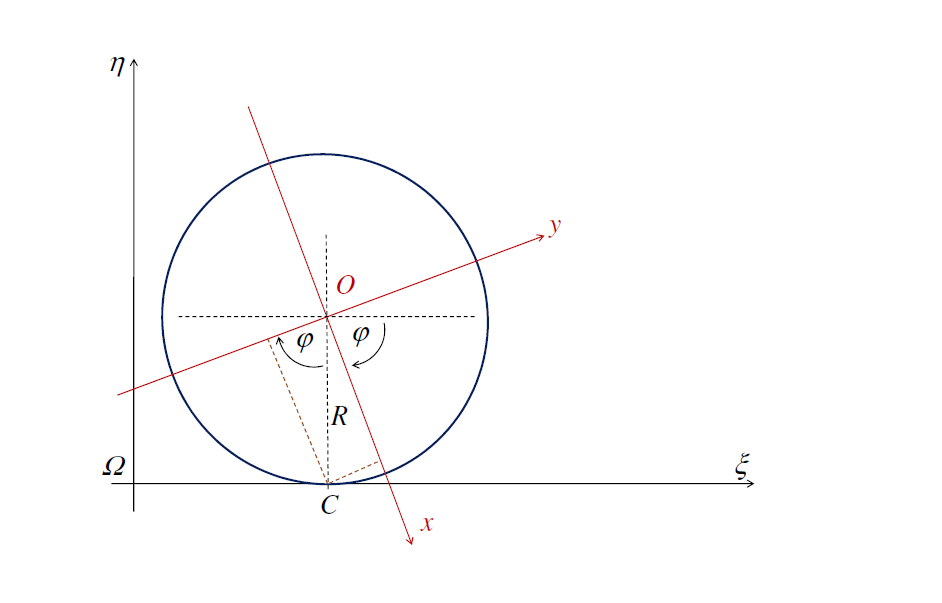 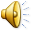 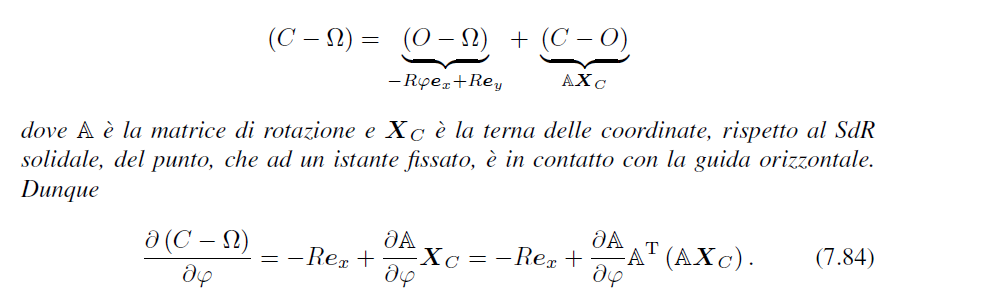 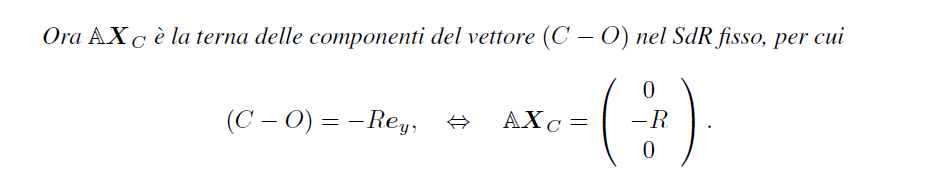 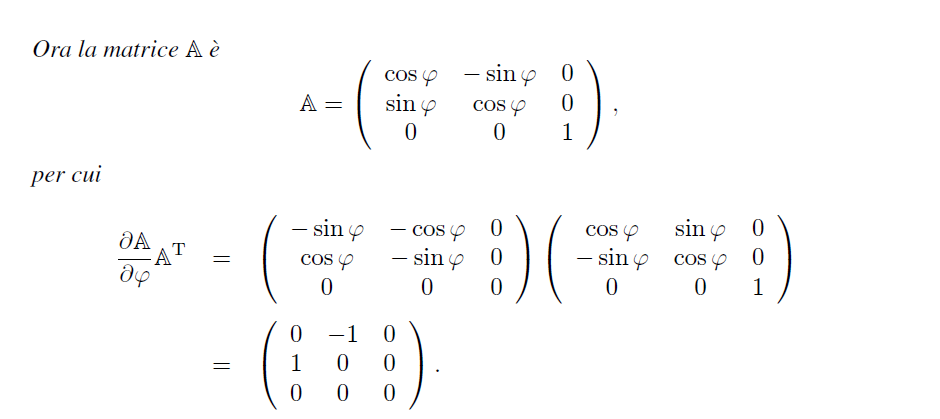 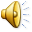 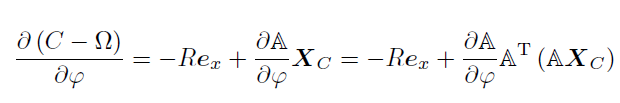 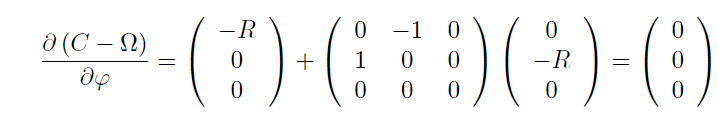 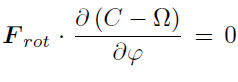 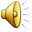 il vincolo di rotolamento è liscio